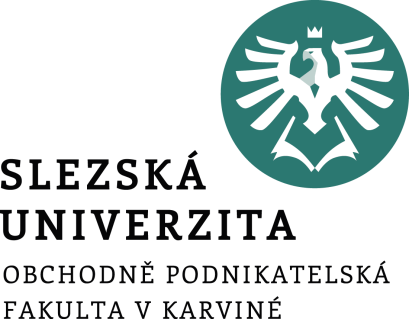 Objektové metody modelování
Základní pojmy objektového modelování, třídy, objekty,  USE CASE
Přenáška 2
RNDr. Zdeněk Franěk, Ph.D.
Úvod do objektového modelování a jazyka UML
Základní pojmy – objekty

Co je to objekt? 
Definice: Objekt je seskupení dat a funkcionality, které jsou spolu spojeny za účelem plnění soudržné množiny zodpovědností
Objekt má: 
identitu, vlastnosti (atributy), chování (je realizováno metodami) a jedinečnou zodpovědnost  (dovednost)
2
[Speaker Notes: csvukrs]
Úvod do objektového modelování a jazyka UML
Základní pojmy – objekty

Objekt poskytuje služby pomocí operací
Rozhraní objektu je množinou operací, které nabízí pro jiné objekty (nebo externí agenty)
Objekt je černá skříňka, která nabízí služby svým klientům
Objekty spolu komunikují předáváním zpráv: 
Eliminace datových duplicit
Zprávy mohou být vykonány formou vykonání funkcí, znalost identity
Komunikace objektů pomocí operací jen definovaných v rozhraní !
3
[Speaker Notes: csvukrs]
Úvod do objektového modelování a jazyka UML
Co je to třída
Základní předpoklad – návrh modelu tříd (Class model), který v podstatě nezobrazuje jednotlivé objekty, ale šablonu-předpis pro vytvoření objektů = třída objektů

Vztah mezi třídou a objekty:
Třída je to co navrhujeme a programujeme
Objekty jsou to, co vytváříme (ze třídy) při běhu aplikace
Každý objekt má jiný identifikátor a jiný stav v čase, což znamená jiné hodnoty v jeho proměnných.
4
[Speaker Notes: csvukrs]
Úvod do objektového modelování a jazyka UML
Vztah mezi třídou a objekty – grafické znázornění:
Objekt
2
Vytvořen z
Objekt
1
Objekt
3
Vytvořen z
Vytvořen z
Objektová
Třída (Class)
Objektová
Třída (Class)
Objektová
Třída (Class)
5
[Speaker Notes: csvukrs]
Úvod do objektového modelování a jazyka UML
Struktura tříd

Struktury tříd jsou založeny na dvou principech:
Zodpovědnost třídy 
Zapouzdření třídy

Atribut tříd je nositel informací o objektu
Název atributu (např. jméno)
Formát atributu (např. string)
Viditelnost (Public, Private, Protected)
6
[Speaker Notes: csvukrs]
Úvod do objektového modelování a jazyka UML
Struktura tříd
Operace tříd
chování objektu je definováno operacemi
aktualizační operace vykonávají operace s daty
operace typu interface poskytují rozhraní k jiným objektům
charakteristika operací je dána názvem, seznamem parametrů a návratovými hodnotami, tzv. signaturou
Signatura musí být jednoznačná a unikátní
Z analytického pohledu vystihuje co daná operace vykonává
	(např. najdi jméno)
7
[Speaker Notes: csvukrs]
Úvod do objektového modelování a jazyka UML
Základní pojmy – objekty a třídy

Atributy objektu vyjadřují statické datové vlastnosti 
atributy jsou zapouzdřeny uvnitř objektu, jsou skryty jiným objektům
Přístup k atributům je možný jen zasláním zprávy, která vyvolá operaci
Jinak vyjádřeno: s atributy mohou manipulovat jenom metody daného objektu

Objekty jsou organizovány ve třídách sdružující jejich vlastnosti
8
[Speaker Notes: csvukrs]
Úvod do objektového modelování a jazyka UML
Základní pojmy – objekty a třídy

Třída představuje šablonu (stupeň řízení) pro skupinu instancí (příslušnost), které nazýváme objekty
Šablona popisuje vnitřní strukturu objektu
Objekty stejné třídy mají stejné operace, atributy a metody
Třídy jsou využívány pro vytváření objektů
Model tříd dává základ pro funkci jednotlivých objektů 
Modelování tříd je klíčovým prvkem objektově orientovaného vývoje
9
[Speaker Notes: csvukrs]
Úvod do objektového modelování a jazyka UML
Vztahy mezi třídami
Agregace
jedna třída je částí druhé
Kompozice 
agregace, kdy podřízený objekt nemůže existovat samostatně
Asociace
znázorňuje vztahy mezi jednou či více třídami (1 ku 1, 1 k mnoha, …)
Generalizace (dědění)
vztah mezi obecnou třídou (super class resp. parent) a  jejími potomky (subclass resp. child)
dědí se všechny vlastnosti tj. atributy, relace, operace a omezení)
10
[Speaker Notes: csvukrs]
Úvod do objektového modelování a jazyka UML
Vztahy mezi třídami
Abstraktní třída 
zvláštní třída bez konkrétní instance, zobecnění
Polymorfismus 
některé objekty mají totožná rozhraní realizovaná pomocí operací, ale metody, které se skrývají za těmito operacemi, jsou rozdílné
Asociační třídy 
typ vazby mnoha ku mnoha

Diagram tříd zobrazuje strukturu a vztahy mezi objektovými třídami navrhovaného IS
11
[Speaker Notes: csvukrs]
Úvod do objektového modelování a jazyka UML
Vysvětlení pojmů na případové studii
Modelová situace 
Sw fma získala zakázku na analýzu, návrh a vývoj IS, který by funkčně pokrýval potřeby sběrny oprav elektrospotřebičů. Sběrna oprav je „zákazník” a předmětem podnikání je zprostředkování oprav ve značkových i neznačkových servisech podle druhu el.spotřebičů.

Pro naše potřeby modelujeme jeden Modul IS pro zprostředkování oprav.

Požadavky zákazníka (requirements) na modul IS oprava elektrospotřebičů:
01. Příjem zakázky na opravu elektrospotřebiče
02. Výdej zakázky majiteli
12
[Speaker Notes: csvukrs]
Úvod do objektového modelování a jazyka UML
Požadavky zákazníka
Požadavek= popis (specifikace) jisté funkce nebo vlastnosti, která by měla být ve vyvíjeném systému implementována
Požadavek = vyjádření přání uživatele
Dva základní typy požadavků:
Funkční (specifikují požadavky na funkčnost systému)
Nefunkční (specifikují jisté vlastnosti systému, případně podmínky omezující funkčnost systému
Požadavky by měly říkat co bude systém nabízet a ne jak to zařídí
13
[Speaker Notes: csvukrs]
Úvod do objektového modelování a jazyka UML
Zdroje požadavků I

Požadavky jsou na samém počátku projektu
Sami jako tvůrci systému máme určitou představu
Proces získávání požadavků od budoucích uživatelů
Různá úroveň uživatelů
Konfrontace s představou tvůrců systému
14
[Speaker Notes: csvukrs]
Úvod do objektového modelování a jazyka UML
Zdroje požadavků II

Legislativa
Požadavky zákazníků
Existující systémy uživatelů
Pracovní procesy uživatelů
Vlastní know-how
Prostředí zákazníka
Hardware  software vybavení
15
[Speaker Notes: csvukrs]
Úvod do objektového modelování a jazyka UML
Nefunkční požadavky

Dodržení určitých standardů
Využití určených komponent
Rychlost odezev systému na určité operace
Nároky na výkonnost systému
Bezpečnost systému
Použitá architektura
Atd.
16
[Speaker Notes: csvukrs]
Úvod do objektového modelování a jazyka UML
Neúspěch správy požadavků
Neúspěch správy 
požadavků
NEÚSPĚCH 
CELÉHO PROJEKTU
Nedostatečné
Zapojení uživatelů
17
[Speaker Notes: csvukrs]
Úvod do objektového modelování a jazyka UML
Požadavky – Postup prací
Identifikace funkčních požadavků
Identifikace nefunkčních požadavků
Identifikace případů užití a jejich navázání k funkčním požadavkům
Promítnutí nefunkčních požadavků do technické architektury systému
! Provázání funkčních požadavků s případy užití má kontrolní funkci !
Případ užití = 1. technika pokrytá jazykem UML.
Případy užití jsou logickým pokračováním analytických prací vycházejících z uživatelských požadavků
PŘÍPADOVÁ STUDIE = PŘÍKLAD
18
[Speaker Notes: csvukrs]
Úvod do objektového modelování a jazyka UML
Případy užití - úvod
Případy užití, typové úlohy, užitné případy = USE CASE
Případy užití zachycují přesně funkčnost, která bude IS pokryta a vymezují tak jednoznačně rozsah prací. 
Je součástí UML
Každý případ užití popisuje jeden ze způsobu užití systému, popisuje tedy jednu jeho požadovanou funkčnost
Scénář, základní scénář
Případ užití je sada scénářů, které spojuje dohromady cíl
19
[Speaker Notes: csvukrs]
Aktéři
Aktér = role, ve které vystupuje uživatel v rámci jeho komunikace se systémem

Př. Aktér= uživatelská role vůči systému
Vytvořit 
zakázkový list
Přijmout zakázku
Ze servisu
20
Aktéři
Aktér = role, ve které vystupuje uživatel v rámci jeho komunikace se systémem
Aktérem nemusí být nutně člověk, může to být např. externí systém 
Př. Aktér ve více rolích vůči systému
Zobrazit přehled
rozprac. zakázek
Odeslat zakázku
Do sběrny
Přijmout zakázku
Ze servisu
Přidat nový 
servis
Přidat nového
výrobce
Uzavřít 
zakázku
21
Úvod do objektového modelování a jazyka UML
Scénář - Případy užití: Příjem zakázky do opravy
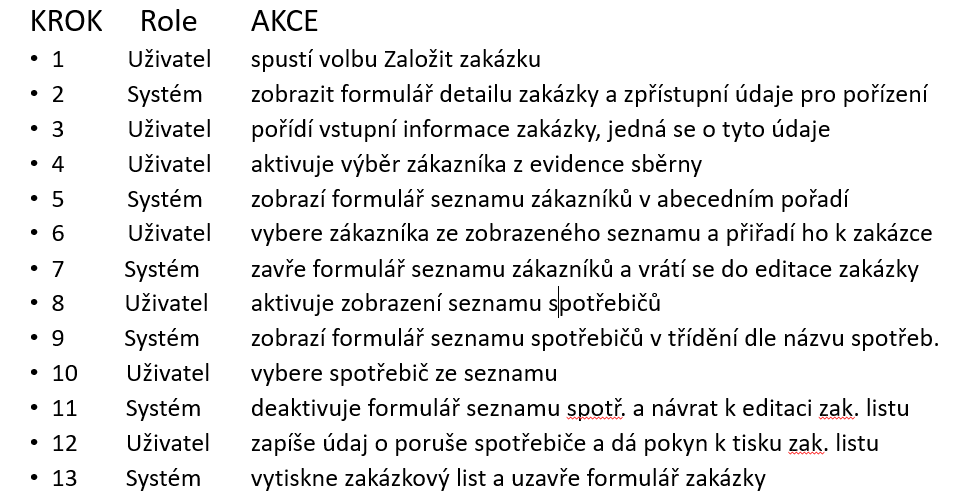 Případ užití je sada scénářů, které spojuje dohromady cíl
22
[Speaker Notes: csvukrs]
Úvod do objektového modelování a jazyka UML
Případy užití: Bankomat
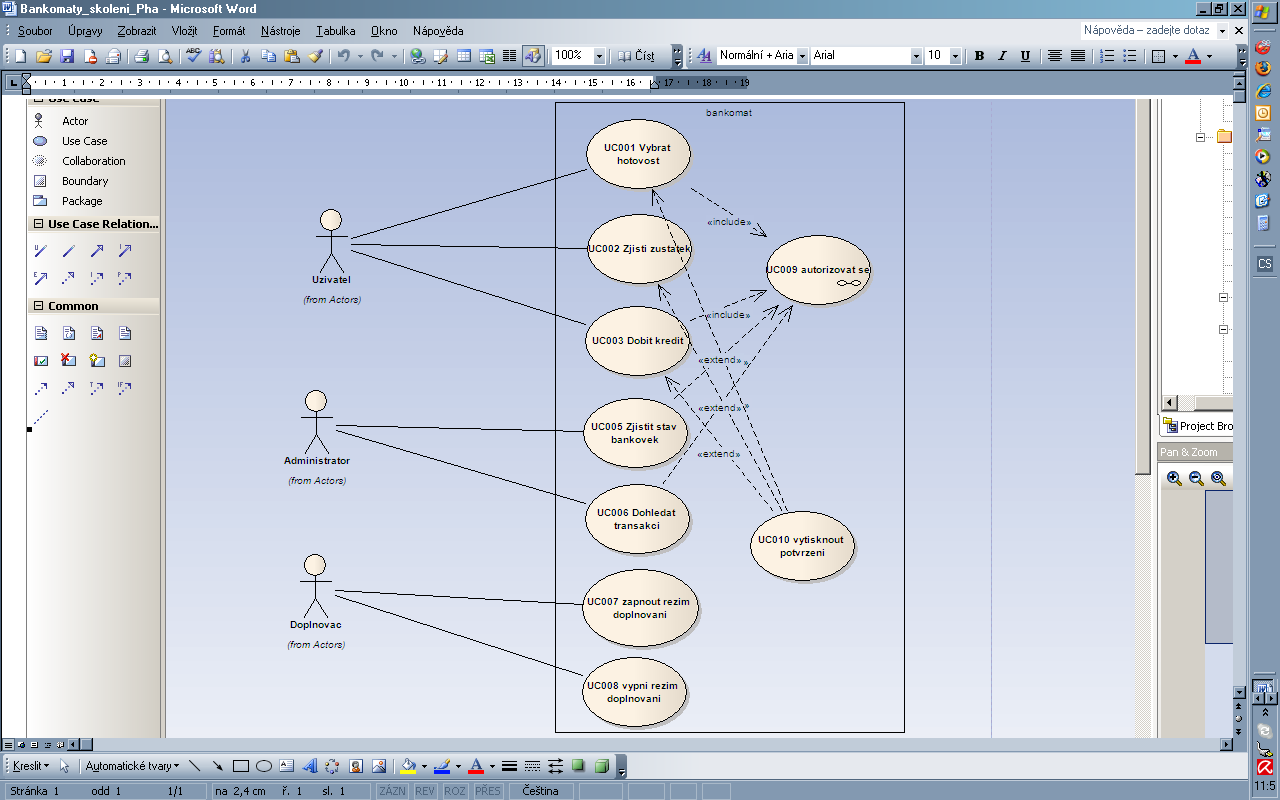 23
[Speaker Notes: csvukrs]
Děkuji za pozornost

Otázky?